Welcome to Day 3:  AGENDA
Focus on Strengths
Targeted Review
Teaming
Engaging Families
Setting Goals
FBA


Day 1 & 2
Day 3 & 4

BSP Interventions
Evaluation
Crisis Plan
Roll Out Plan
Follow Up
Activity
As a team, take the PTR quiz.  If 80% of questions answered correctly, everyone gets a prize!
BSP Strategies Based on FBA
Setting Event Strategies


Understanding and addressing precipitating factors (if possible)



Antecedent Strategies


Redesigning the learning and environments to prevent problem behaviors



Teaching Strategies


defining, modeling, practicing new behaviors



Consequence Strategies
implementing specific to generalizable reinforcement
Ce on Disab
nter
teaching
ility
and Community
Inclusion
F-BSP Strategy Types
Setting	Antecedent
Behavior
Consequence
Discontinue reinforcement of problem behavior
Group
contingencies
Increase ratio of
+ to – responses
School-to-home reinforcement
Delayed gratification
Academic skills
Problem-solving
Coping
Social skills
Teacher-pleasing behavior
Learning skills
Self-management
Independent
responding
Increased engaged time
Providing choices
Transition
supports
Environmental
supports
Curricular
modification
Adult verbal behavior
Classroom management
Increase
noncontingent reinforcement
Peer support
Strengthening relationships
Home-school communication
Home-to-school reinforcement
Engaging families
Coordination with community providers
ü
Functionally equivalent
Peer modeling
r y y
Cente on Disabilit and Communit
Inclusio
ü
Behaviorally incompatible
n
Selecting Strategies
As you identify unique strategies, use the sticky notes to post strategies on the laminated charts posted around the room:
Setting Event Strategies
Antecedent Strategies
Consequence
Teaching Strategies
Strategies
C
on Disa and Comm
enter
bility
unity Inclusion
Setting Event Strategies
WHAT WE CAN CONTROL

Engaging families

Structure / schedule

Classroom accommodations and modifications

Home/school communication
WHAT WE CANNOT

History of trauma

Medical / physical conditions

Temperament

Sensory profile

Carry-in issues
Center on Disability
and Community
Inclusion
https://vimeo.com/73172036
What is trauma?
Unpredictable
Threatening
Trauma is NOT		Trauma is how the stressful	you experience
event	the event









Center on Disability and Community
Inclusion
Overwhelming
Meaningless
4
Basic Concepts
Many children with intensive behavior support needs have been victims of trauma and neglect



When staff understand the effects of trauma they often find it easier to manage their own feelings when challenged



Adults who understand the effects of trauma can provide support to help children respond
Center on Disability and Community
Inclusion
General Strategies
Warn before changes
Relationships
Routines
Choices
Clear limits
Safe spaces
Understand link
Answer questions about trauma
Anticipate triggers
b/w trauma &
behavior
Center
on Di and Com
sability munity
When should you refer?
Physical symptoms

Self-regulation difficulties

Inconsistent academic performance

Over or under-reacting to events

Severe reactions

Long duration (more than 1 month)
Center on Disability and Community
Inclusion
Effective Mental Health Interventions
Education about trauma

Helping re-establish a sense of safety

Teaching techniques for dealing with overwhelming emotional reactions

An opportunity to talk about and make sense of the traumatic experience in a safe, accepting environment

Involvement, when possible, of primary caregivers in the healing process
Center on Disability and Community
Inclusion
Taking Care of Yourself
Recognize signs

Irritability
Difficulty planning & concentrating
Numb
Intensive feeling
Don’t go it alone

Teams
Administrators
Colleagues
Recognize as occupational hazard

“cost of caring”
NOT weakness
Seek help with own trauma

Education
Talk to professional
Attend to self care

Eat well
Exercise
Sleep
• Laugh & cry
Center on Disability and Community
Inclusion
Handouts
NCTSN Child Trauma Toolkit for Educators (2008)





National Council for Adoption Children of Trauma: What Educators Need to Know (2013)
Activity
List some setting event strategies for your student in the F-BSP protocol
Antecedent Strategies
Antecedents are the events, people or things that immediately precede the problem behavior.	Antecedent strategies are created to prevent problem behaviors/increase replacement behaviors

Examples

Eliminate the trigger
Modify task to incorporate student interests Change task difficulty
Make task more meaningful
Center on Disability and Community
Inclusion
Activity
Review Interventions Brainstorming List

List some antecedent strategies for your student in the F-BSP protocol
Social Emotional Learning
Matching Interventions to types of social skills problems:
Most social skills studies deliver a treatment to children with an almost complete disregard for the types of social skills deficits children may have
(Gresham, 1998)
Center
on Disability and Community
Inclusion
Classification of Social Skills
Acquisition Challenges
Absence of knowledge for executing skill or failure to discriminate which social behaviors are appropriate in specific situations (can’t do)

Performance Challenges
Skill is present in repertoire, but student fails to perform at acceptable levels (won’t do)

Fluency Challenges

Lack of exposure to sufficient or skilled models of social behavior, insufficient rehearsal/practice or low rates or inconsistent delivery of reinforcement
of skilled performances
Center
on Disability and Community
Inclusion
Universal screening will help you…
Classify specific types of social skills concerns
Select/target skills and competing problem behaviors for intervention
Center on Disability and Community
Inclusion
Social Skills Basics
Social skills curriculum must match the specific need.

An ideal curriculum does not exist.

Basic set of “Preferred Teaching Practices” exists.

Initially, learning how to teach social skills takes time and energy.
Center on Disability and Community
Inclusion
Instructional Approach
Tell (coaching)
Show (modeling)
Do (role play)
Practice (behavioral rehearsal)
Monitor Progress (feedback)
Generalize (apply in multiple settings)
Center on Disability and Community
Inclusion
Social Skills Instruction at the Intensive Level
Link with functional assessment and behavior planning

Create individualized plans within the context of the Universal (school-wide) social skills instruction

Pre-teach, pre-correct, re-teach

Integrate what the student does well

Evidence of generalization should include school, home and community
Center on Disability and Community
Inclusion
Some SEL Examples
Second Step

Social Cognition

Incredible Years

Check and Connect

CASEL WEBSITE

What do you use?
Center on Disability and Community
Inclusion
Consequence Strategies
Consequences strategies:	minimize reinforcement for problem behavior, increase reinforcement for desirable behavior, or redirect to alternative behavior.	Strategies should be designed in combination with teaching strategies

Examples:

Non-contingent reinforcers

Redirection
Extinction
Center
on Disability and Community
Inclusion
Activity
Review the consequence brainstorm list

List some consequence strategies for your student in the F-BSP protocol
Supports and Practices
Trauma informed Care

De-escalation and Relationship Building Skills

LSCI trainings

Breaking The Conflict Cycle (all Staff)

Turning Down The Heat ( some staff)

Full LSCI training

Check and Connect
Center on Disability and Community
Inclusion
Resources for Interventions
www.pbisworld.com





http://www.cccoe.net/social/skillslist.htm
Center on Disability and Community
Inclusion
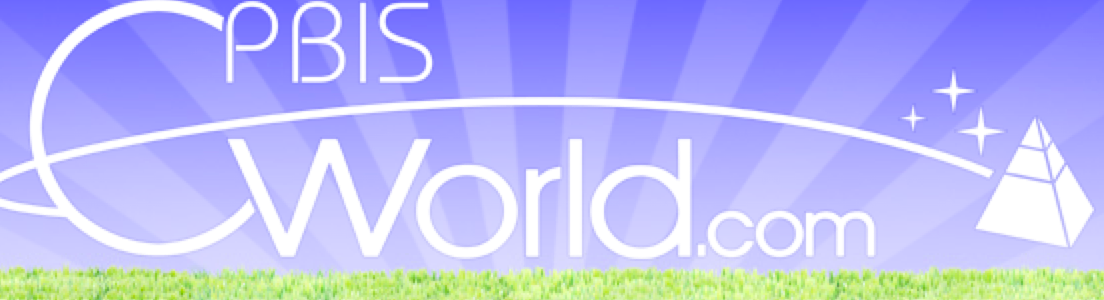 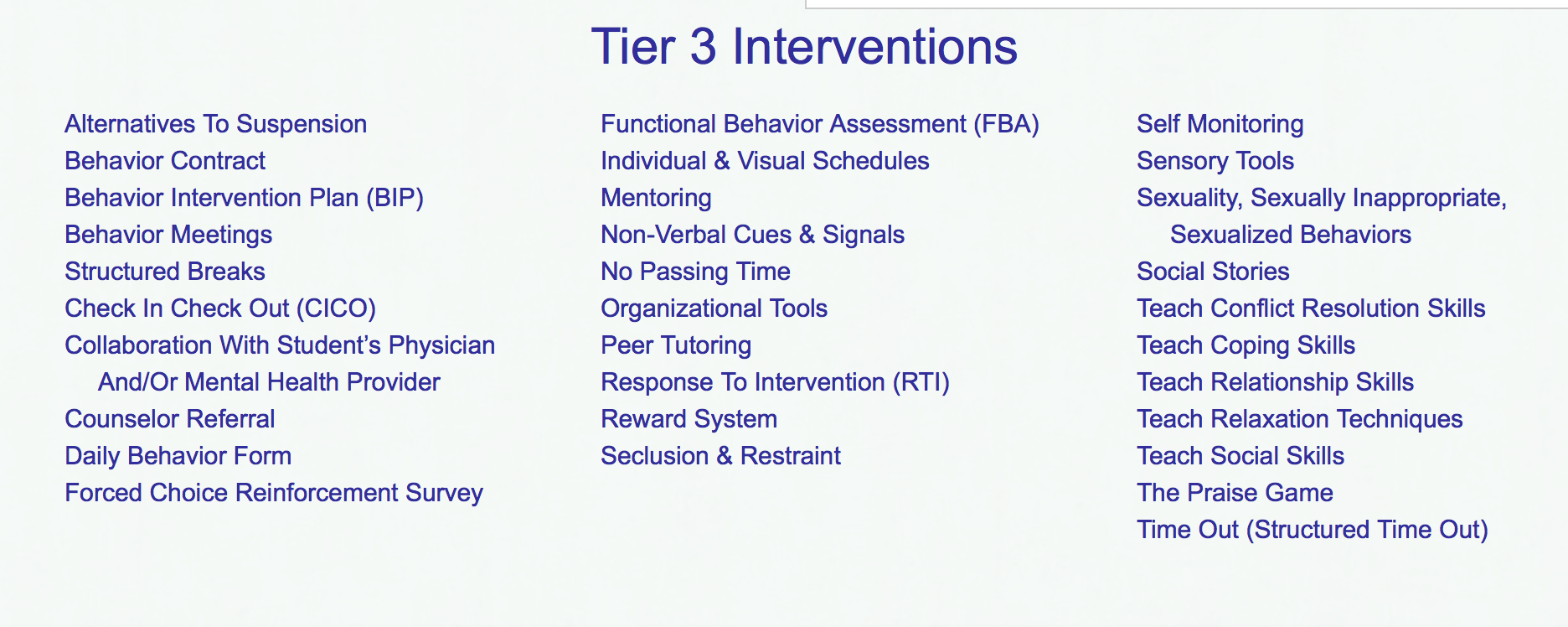 Activity
Explore these resources & identify strategies for your student.
Activity
Find someone you haven’t talked with yet this week.

For all the strategies you’ve talked about, how will you know if they worked?
Homework
Putting the pieces together … take a critical look at your FBA/BSP

Revise it as needed

Identify parts that need additional work

Make a plan around how you’ll share this process with other teams and team members

Identify specific interventions that you want to know more about, suggest training needs, etc.
Welcome to Day 4:  Agenda
Focus on Strengths
Targeted Review
Teaming
Engaging Families
Setting Goals
FBA


Day 1 & 2
Day 3 & 4

BSP Interventions
Evaluation
Crisis Plan
Roll Out Plan
Follow Up
Review Team Time
Putting the pieces together … take a critical look at your FBA/BSP

Revise it as needed

Identify parts that need additional work

Make a plan around how you’ll share this process with other teams and team members

Identify specific interventions that you want to know more about, suggest training needs, etc.
Activity
Write BSP strategies on sticky notes and post on posters around the room
Walk around the room to see the different strategies
Step 5: Evaluation
Creating measurable goals

Fidelity of implementation

Progress toward goals

Making data-based decisions
Center on Disability
and Community
Inclusion
Short Term Goals
Increase the number of times he responds appropriately by walking directly to the room, taking a seat in the back of that class, and sitting quietly for one minute





Decrease number of times he runs away from adults following adult requests.

Decrease the amount of time it takes to respond to adult
requests.
Ce on Disab and Commu
nter
ility
nity Inclusion
Collecting Baseline Data
For short-term goals teams must:

Define them as measurable and observable

Determine best method for measuring

Choose anchor points for recording change

Baseline data is used to inform the FBA
Center on Disability and Community
Inclusion
Measuring Goals
Frequency

Duration

Intensity

Likert-type scale

Perception

Fidelity of implementation
Center on Disability and Community
Inclusion
Examples
Task Engagement: amount of time Johnny remains in his seat with eyes focused on the teacher and/or work materials during independent academic work.

Tantrums: number of times Johnny engages  in screaming, kicking furniture and/or people, and throwing objects (all 3 behaviors must be present).
Center on Disability and Community
Inclusion
Example: Tracking Behaviors
5
4
Task engagement Tantrums
3
2
1
Center
on Disability and Community
Inclusion
28-Jan
29-Jan
30-Jan
31-Jan
Measuring Fidelity
Adherence	Are minimum components of intervention strategies being implemented?
(e.g., teacher providing praise when replacement behavior offered)
How well is the plan being implemented? (e.g., staff gave student reminder sheet, but didn’t
Quality
review it)
Center
on Disability and Community
Inclusion
Activity
Using the F-BSP protocol for your student, identify your outcome and fidelity measures and the schedule you will use for data collection.
Behavior is improving
Positive behavior change
Behavior progress & Good fidelity
Self- Management
Extension
Shaping
Fading
Delayed gratification
New settings
Intermittent schedule
New people
Center on Disability and Community
Inclusion
Behavior is NOT improving
Data indicate behavior not improving
Interventions implemented with fidelity
Interventions not implemented w/ fidelity
Strategies too difficult or time consuming
Hypothesis incorrect
BSP does not match teacher context
Interventions are insufficient
Center on Disability and Community
Teacher experiencing intervention drift
Inclusion
Evaluation: ISIS Demonstration
https://www.pbisapps.org/
Center on Disability and Community
Inclusion
CRISIS PLAN
Desired Behaviors
Consequences
Setting Events
Problem
Antecedents
Consequences
Behaviors
Alternative Behaviors
Center on Disability and Community
Inclusion
School-wide Crisis Plan
Starts with prevention:

Consistent Tier 1 strategies are in place

Safety Plan posted and practiced

All staff trained in de-escalation and personal safety
Center on Disability and Community
Inclusion
School Crisis Team
Small group of trained staff available to respond to crises





Restraint is used as a last resort following Rule 4500 protocol
Center on Disability and Community
Inclusion
of a Crisis
Three Possible Outcomes
Staff-Student Relationship IMPROVED
Staff-Student Relationship UNCHANGED
CRISIS
Staff-Student Relationship DAMAGED
LSCI Institute
Crisis Prevention/Intervention Plan
Situation (triggers/stressors)

Coping Strategies

What is needed to feel safe in crisis

Key support people to contact

What to do to manage a crisis

What not to do

Conditions for emergency room, police, hospital
Coordinated
Services Plan
Proactive Crisis
format
Center on Disability and Community
Inclusion
What is a mental health crisis?





Any situation in which the child’s behaviors puts them at risk of hurting themselves or others and/or when the adults aren’t able to resolve the situation with the skills and resources available.
Center on Disability and Community
Inclusion
Activity
Identify a child who you feel could benefit from a Proactive Crisis Plan

Identify members of the child's team and who you feel should be at the Planning meeting.

Please fill out the Proactive Crisis Plan with your team as thoroughly as you can.
Relationships with Partners
School
DCF
Family
Services
Families
Mental Health
Center on Disability and Community
Inclusion
Activity
Plan for Roll Out
Follow Up & Next Steps
Trainings

FBA

LSCI

Other individualized interventions & supports

TA & Coaching

Follow up calls or webinars?

What do you want?

Email list?

What else?
Where do we go from here…    thoughts and/or questions…
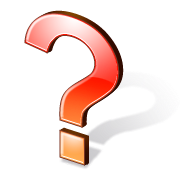 [Speaker Notes: SWIS Trainings 
Post Implementation SET
Support Available
Grad Course]
Vermont PBIS System of Support
SUPPORT LOOPS
School Level:

School 
Coordinators
SU/SD Level:

SU/SD Coordinators
State Level:

TAs
Trainers
Coaches
Leadership Teams at ALL Levels of Support
FEEDBACK LOOPS
[Speaker Notes: We’ve learned the importance of identifying a contact at each level of the cascade.  

We’ve learned that the beauty of a healthy cascade is that it will continue to sustain if one piece is missing….]
Getting ready for next year….
Recommended Steps:
Consider securing resources for coaching support
Review VTPBiS Professional Learning Calendar and prioritize activities for next year
Use the VTPBiS Coordinators Handbook to understand your role for next year
Summer Homework: Consider creating/finishing/revising your Staff Handbook
1. Consider securing resources for coaching support
What?
Support for schools/SUs/SDs in fidelity of PBIS evidence-based practices and development of local implementation capacity
Goal is to create school/SU/SD capacity for internal coaching
Why?
Someone with expertise who can bring experience, expertise and an external perspective
How?  
Contract with State Approved VTPBiS Coaches directly!
SU/SD apply for BEST/Act 230 funds 
More information at: http://www.pbisvermont.org/resources/coaches-a-coordinators/coaches
[Speaker Notes: This year, 29 VTPBiS schools accessed support from VTPBiS coaches]
2. Review VTPBiS Professional Learning Calendar and prioritize activities
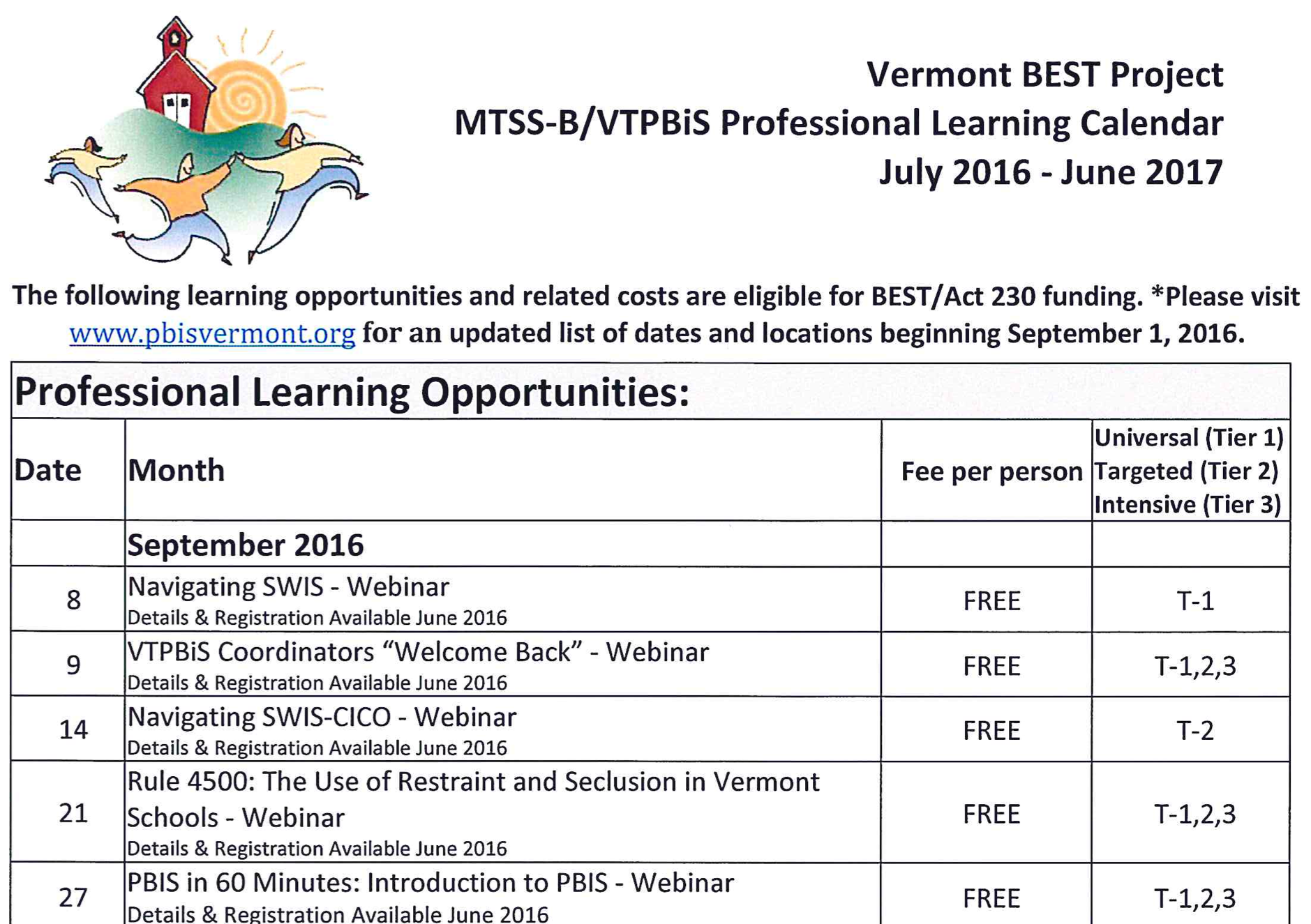 [Speaker Notes: Handout Draft PD Calendar:  Recommended Trainings

Trainings
FBA
Trauma
LSCI
Other individualized interventions & supports]
3.  Use the VTPBiS Coordinators 	Handbook to understand your role
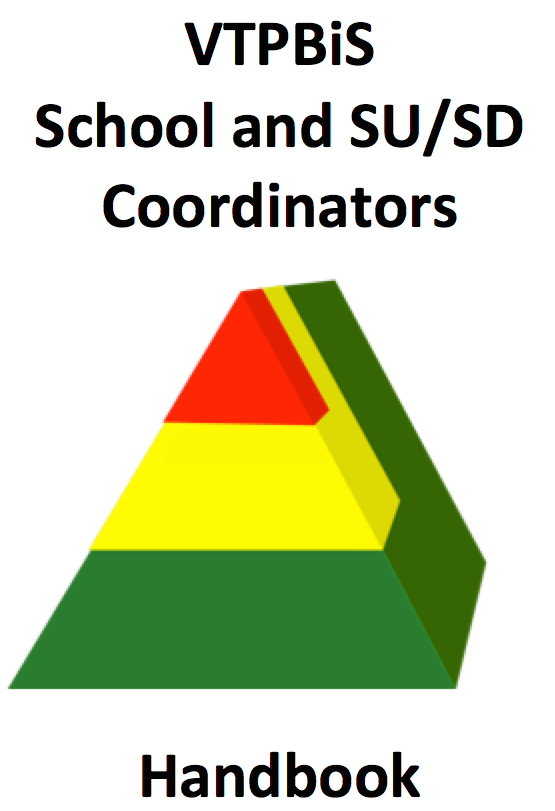 4.  Summer Homework: Consider creating/finishing/revising your Staff Handbook
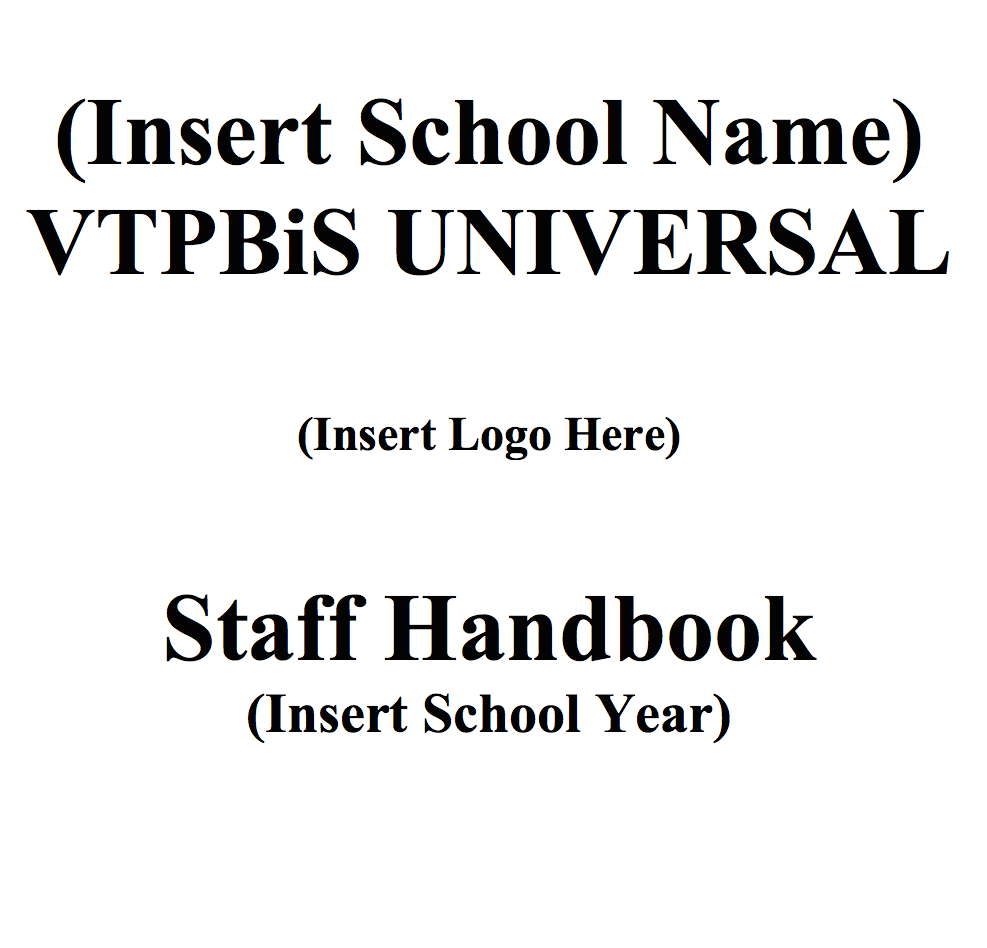 The elements necessary to sustain PBIS include:
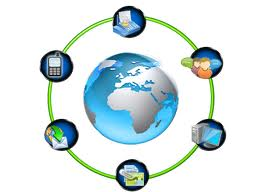 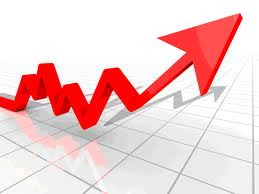 Data
Communicate
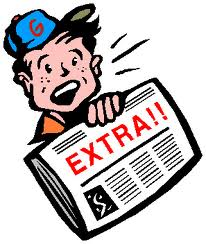 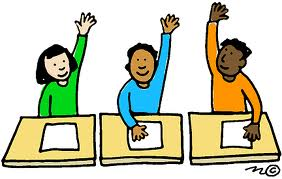 Share Information
Participate
[Speaker Notes: 1) Data:   The school completes annual assessments ( SAS and Annual BoQ). The school also collects discipline data and uses it to problem solve and maintains an annual PBIS action plan.  
2) Communication:    A school initiates at least bi- monthly contact with their Implementation Coach or their State TA.  The schools communicates regularly with its Supervisory Union/District Coordinator and/or sends progress reports to the Superintendant at least twice a year. 
 3) Participation:    A school participates in at least three of the four Regional Coordinators Meetings and provides opportunities for all staff to participate in progress updates and problem solving at least three times a year.  
4) Training/Information Sharing  The school actively works toward fidelity of implementation at all tiers.]
Stay Connected
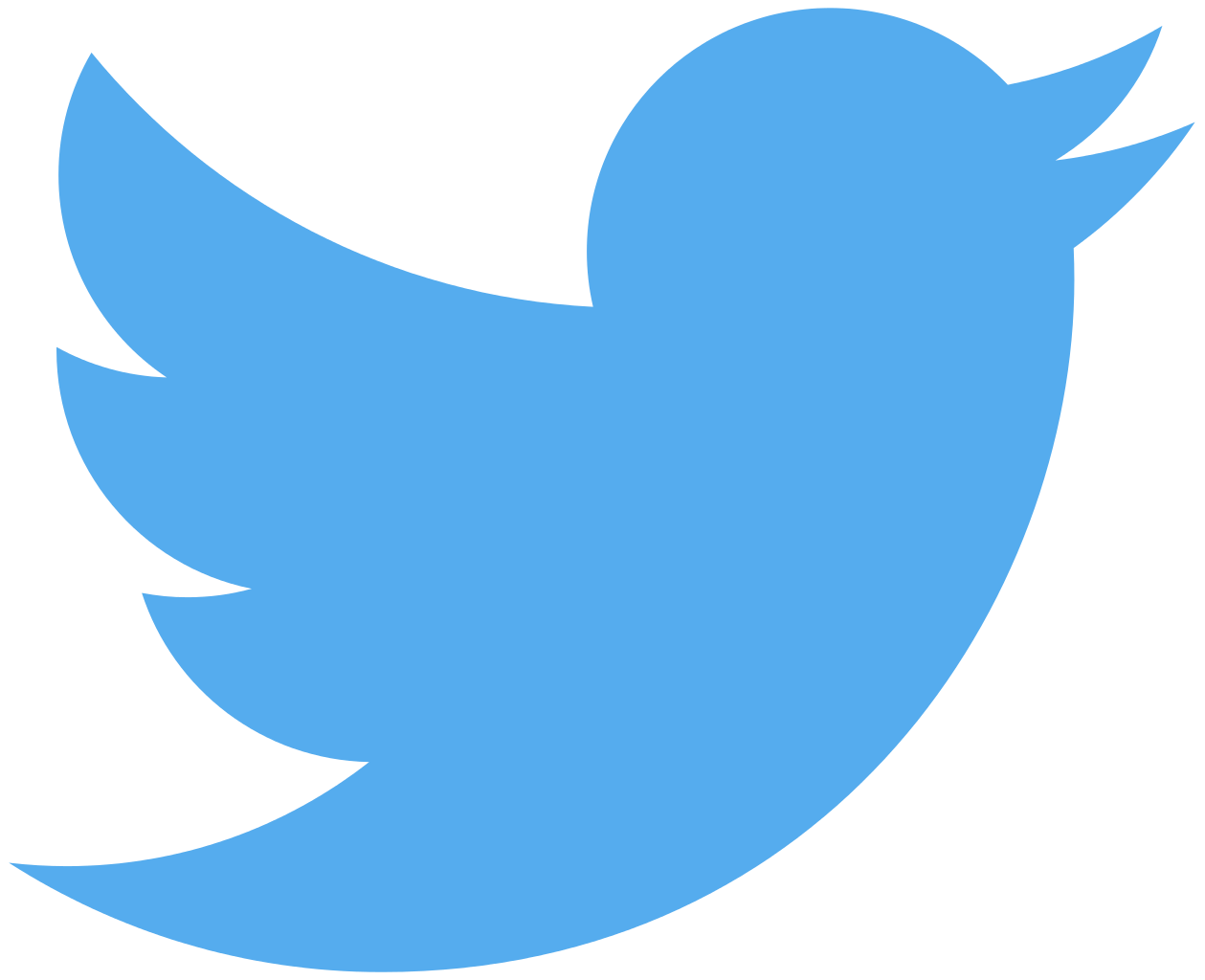 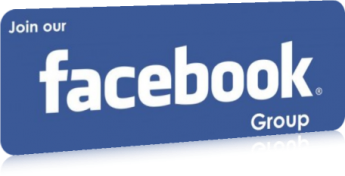 https://www.facebook.com/groups/PBiSVermont/
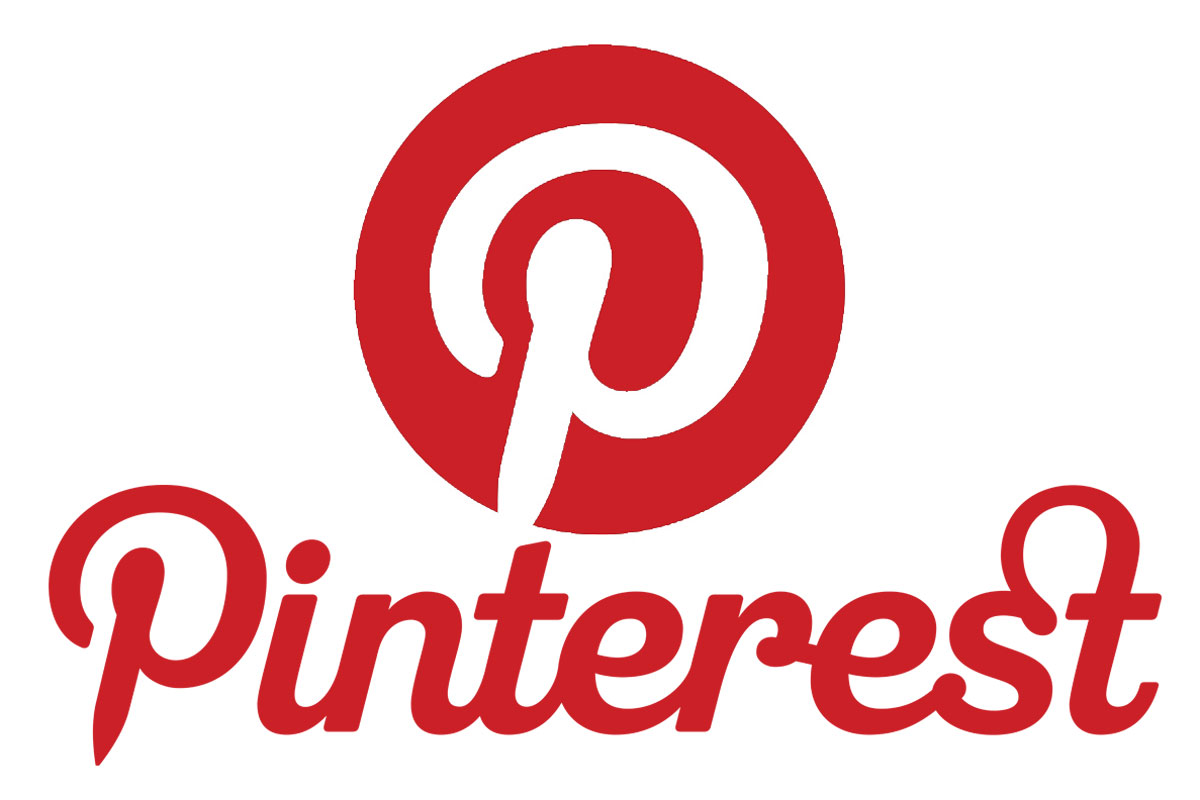 https://twitter.com/vtpbis
https://www.pinterest.com/vtpbis/
THANK YOU!
Safe Travels!